かいしゃめいふりがな
会社名
事業内容
□□□□■
□□□□■
□□□□■□□□□■□□□□■□□□□■□□□□■□□□□■□□□□■□□□■□□
□□□□■
□□□□■
会社の特徴
□□□□■□□□□■□□□□■□□□□■□□□□■□□□□■□□□□■□□□■
仕事の特徴
□□□□■□□□□■□□□□■□□□□■□□□□■□□□□■□□□□■□□□■
社員の特徴
□□□□■□□□□■□□□□■□□□□■□□□□■□□□□■□□□□■□□□■
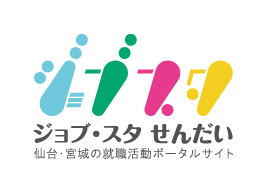 求人05-2909